LECTURE 18: Data Structures
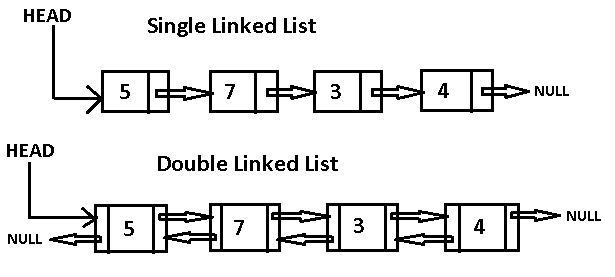 Resources:
C++: Class Definitions
Java: Class Definitions
Python: Class DefinitionsISIP: Data Structures
Boost: Template Libraries
Topics:
Single Linked List
Templates
Memory Management
I/O
Example